Satranç DersiDr. Öğr. Üyesi Engin SARI
Satranç Dersi 10 
Saldırı, Savunma, Tehdit
1
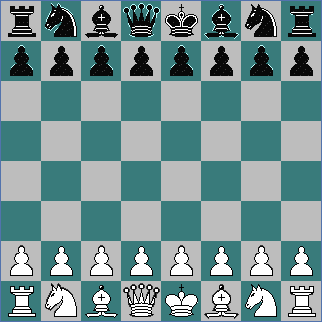 Satranç bir Saldırı ve Savunma  oyunudur. Bu derste üç terimi anlatacağız, Saldırı, Savunma ve TEHDİT ve bunların satrançta nasıl kullanıldığını göreceğiz.
Eğer bir taş diğer taşı alabilecek durumdaysa buna Saldırı ya da atak denir. Daha sonra taşlara saldırabildiğiniz gibi KARELERE de saldırabileceğinizi göreceksiniz. Fakat bu derste TAŞLARA ATAĞI göreceğiz.
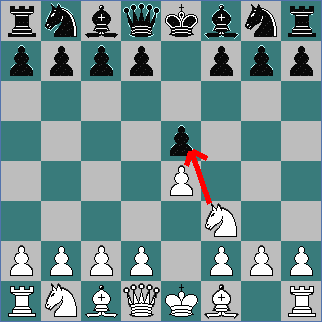 3
Eğer bir taraf, rakibinin taşlarından birine Saldırıyorsa ama bu taşı aldığında, rakibin o taşı geri alacak taşı var ise, Bu taşa SAVUNMA TAŞI denir. Saldırı-ATAK vE Savunma-DEFANS satrancı oluşturan şeylerdir.
Saldırı ve Tehdit
SAVUNMASIZ TAŞA SALDIRIYA TEHDİT denir.Yeterince korunmayan taşa SALDIRIYA da TEHDİT denir. DAHA KUVVETLİ TAŞA, DAHA ZAYIF TAŞLA yapılan SALDIRIYA da TEHDİT denir. Eğer rakibinizin hamlesi bir TEHDİT YARATIRSA, bu konuda birşey YAPMALISINIZ. 
Aşağıdaki konumlara bakıp, örneklendirebiliriz.
İki oyuncu da merkeze Er sürerek oyuna başlamışlardır. Sonra Beyaz Atını geliştirir, ve Piyonu TEHDİT EDER. Siyah bu konuda bir şey yapmalıdır. Piyonu kaçamaz, ama onu KORUMANIN pek çok yolu vardır. Kaç yol bulabilirsiniz?
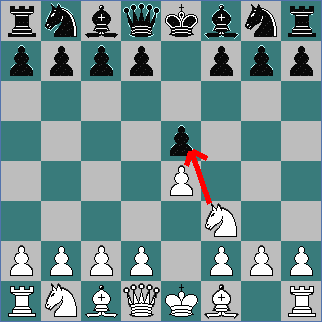 Siyah TEHDİT EDİLMİŞ Piyonunu At GELİŞTİREREK koruyor, ve Beyaz diğer merkez Piyonunu sürüyor. Şimdi merkezde karışık bir pozisyon var. Beyaz Siyah'ın merkez Piyonuna İKİYLE SALDIRIYOR, öte yandan Siyah BİRLE KORUYOR. Siyah bu TEHDİDE karşı bir şey yapmalı.
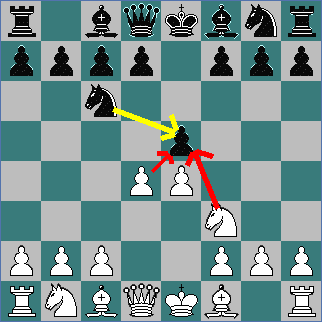 Şimdi bu konuma tekrar bakın, fakat bu sefer Beyazın sürdüğü Piyona dikkat edin. Siyah bu Piyona İKİYLE SALDIRIYOR, Piyonla ve Atla Beyaz İKİYLE KORUYOR, Atla ve Vezirle Siyah şimdi DEĞİŞMELERE girebilir.
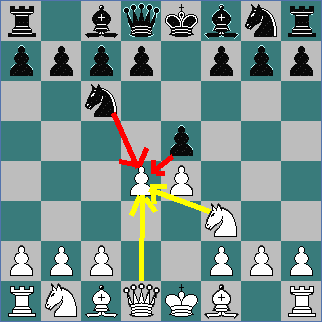 Siyah Beyaz Piyonu kendi Piyonuyla ALIR ve Beyaz da Atıyla Piyonu GERİ ALIR (EN İYİ HAMLE) 
 Piyonu Beyaz Vezirle almak çok kötü bir hata olurdu. Neden olduğunu görüyor musunuz? Eğer bir karedeki taşı iki veya daha fazla taşla alma imkanınız varsa, neredeyse her zaman alışa daha zayıf taşla başlamak doğrudur. Şimdi Siyah istese Atları da DEĞİŞEBİLİRDİ. (BU TÜR DEĞİŞİMLER SATRANÇTA ÇOK SIK OLUR)
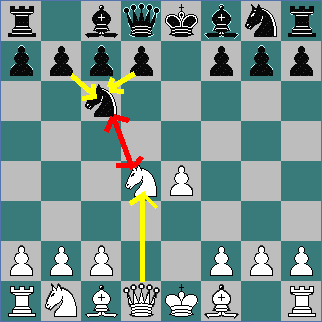 Siyah ATLARI DEĞİŞMEK yerine Filini GELİŞTİRMEYİ tercih ediyor. Bu hamle bir TEHDİT yaratır. Beyazın atına İKİYLE SALDIRILMIŞTIR, ama sadece BİRLE KORUNMAKTADIR. Bu konuda bir şey yapmalıyız. ATLARI DEĞİŞEBİLİRİZ. ATINI DAHA GÜVENLİ bir kareye çekebilir. ATI SAVUNABİLİRSİNİZ. bunun Piyon ve Fille NASIL YAPILABİLECEĞİNİ GÖREBİLİYOR MUSUNUZ?
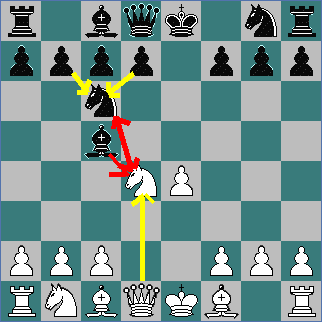 Şimdi bu konuma bakın. Beyaz Veziriyle yeni oynadı. Vezir ÜÇ piyona birden SALDIRIYOR.İkisi SAVUNULMAKTADIR. Diğeri savunulmamaktadır, öyleyse Siyah bu Piyonu korumalıdır.
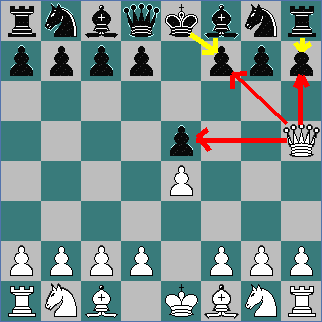 Bu pozisyonda Beyaz en son Veziriyle oynadı. Bu hamle çifte tehdit yapmaktadır. Merkezdeki Siyah Piyona Beyaz Vezir saldırmaktadır ve korumasızdır. Filin önündeki Piyona Vezir ve Fille ikiyle saldırılmaktadır ve sadece BİRLE savunulmaktadır. Siyah iki tehdidi de engellemelidir. Bunu Veziriyle engellemenin iki yolu vardır. İkisini de bulabilir misiniz?
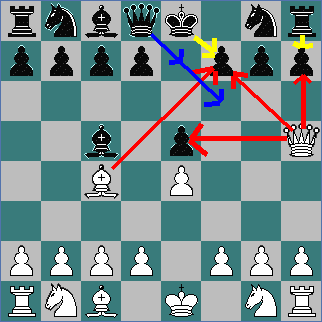 son olarak, burada ne oluyor? beyaz aynı siyah piyona fil ve atla saldırıyor. piyon sadece birle  savunuluyor. bu sefer siyah vezirini savunma taşı olarak kullanamaz çünkü saldıran taşlardan daha değerlidir.savunmanın tek yolu beyaz filin önünü, vezirin önündeki piyonu iki sürerek kapatmaktır.
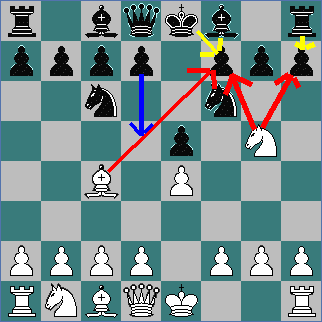